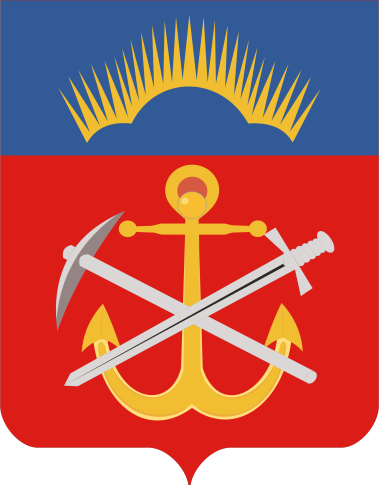 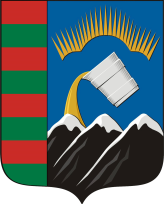 Бюджет для граждан на 2024 год и плановый период 2025-2026 годов
https://pechengamr.gov-murman.ru//
Бюджет для граждан на 2024 год и плановый период 2025-2026 годов
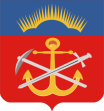 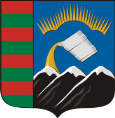 Как гражданин участвует в бюджетном процессе
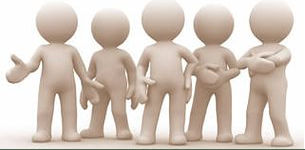 Как
           налогоплательщик
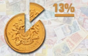 Как
 получатель социальных гарантий
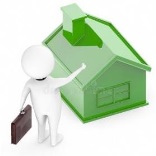 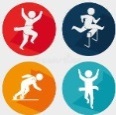 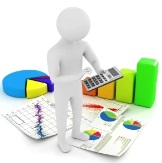 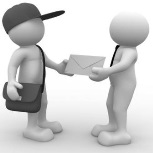 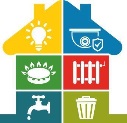 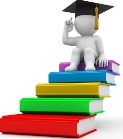 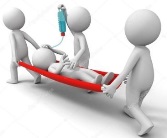 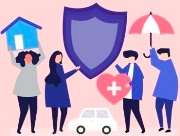 Бюджет для граждан на 2024 год и плановый период 2025-2026 годов
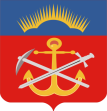 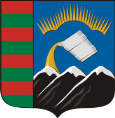 Какие налоги уплачивают жители Печенгского муниципального округа
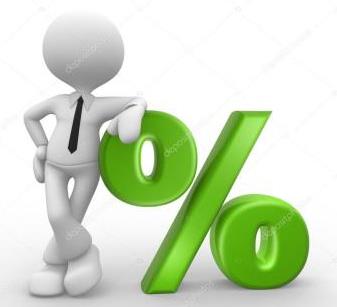 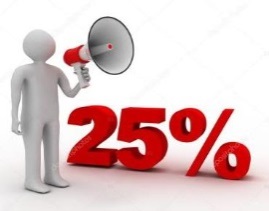 Бюджет для граждан на 2024 год и плановый период 2025-2026 годов
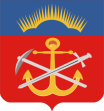 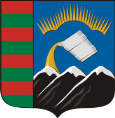 Какие возможности влияния гражданина на состав бюджета ?
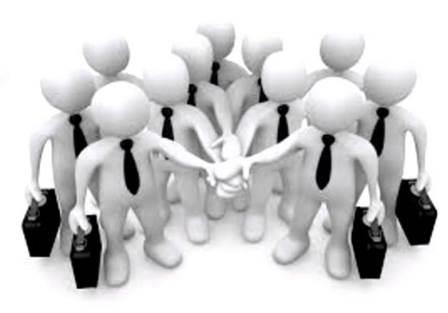 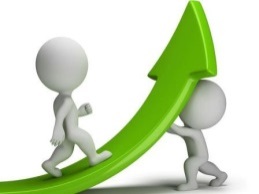 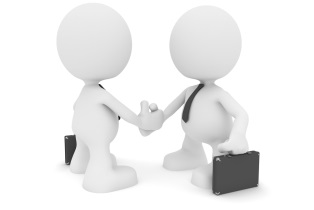 Бюджет для граждан на 2024 год и плановый период 2025-2026 годов
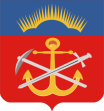 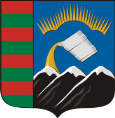 Основные понятия
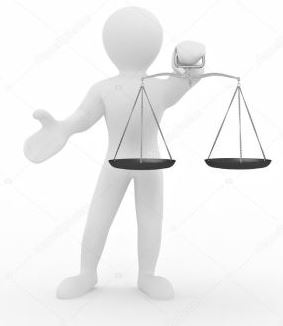 Бюджет для граждан на 2024 год и плановый период 2025-2026 годов
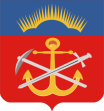 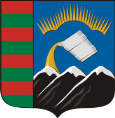 Этапы бюджетного процесса
Оплата труда
Оплата иных расходов
Социальные выплаты населению
2
Заключение контрактов, договоров
исполнение
Составление отчетности
3
планирование
Бюджетный процесс
отчетность
Принятие  Советом
Формирование Решения об исполнении
Рассмотрение  Советом
Одобрение Решения об исполнении Советом
1
Внесение Главой округа Решения об исполнении в Совет
Внесение бюджета Главой округа в Совет
Формирование бюджета
Рассмотрение и принятие Решения об исполнении Советом
Бюджет для граждан на 2024 год и плановый период 2025-2026 годов
Финансовое управление Печенгского муниципального округа
Администрация Печенгского муниципального округа
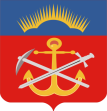 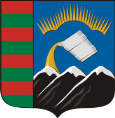 Участники бюджетного процесса
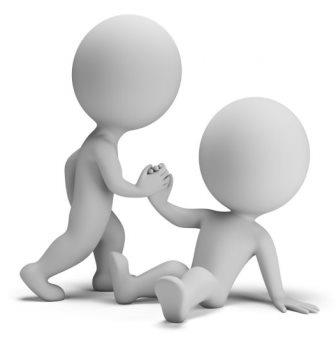 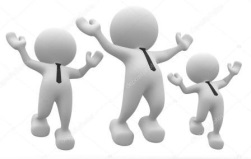 Прогноз социально-экономического развития Печенгского муниципального округа  на 2024 год и плановый период 2025 и 2026
Бюджет для граждан на 2024 год и плановый период 2025-2026 годов
Основные направления бюджетной и налоговой политики  Печенгского муниципального округа на 2024 год и плановый период 2025 и 2026 годов
Муниципальные программы  Печенгского муниципального округа
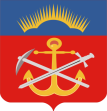 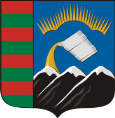 Основа составления бюджета
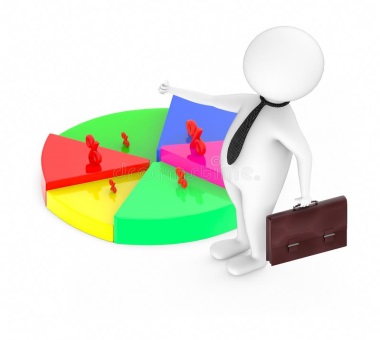 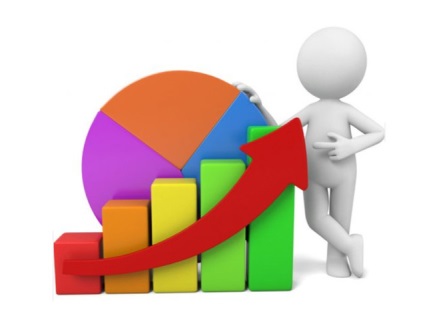 Бюджет для граждан на 2024 год и плановый период 2025-2026 годов
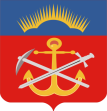 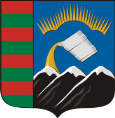 Основные направления налоговой политики на 2024 год и плановый период 2025-2026 годы
Бюджет для граждан на 2024 год и плановый период 2025-2026 годов
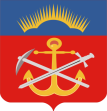 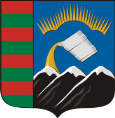 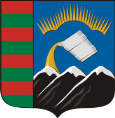 Основные направления бюджетной политики на 2024 год и плановый период 2025 и 2026 годы
Бюджет для граждан на 2024 год и плановый период 2025-2026 годов
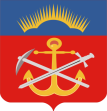 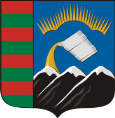 Прогноз социально – экономического развития Печенгского округа на 2024 год и плановый период 2025 и 2026 годов
Бюджет для граждан на 2024 год и плановый период 2025-2026 годов
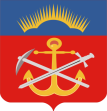 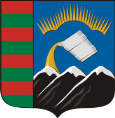 Прогноз социально – экономического развития Печенгского округа на 2024 год и плановый период 2025 и 2026 годов
Бюджет для граждан на 2024 год и плановый период 2025-2026 годов
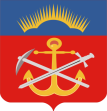 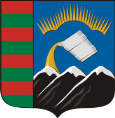 Прогноз социально – экономического развития Печенгского округа на 2024 год и плановый период 2025 и 2026 годов
Бюджет для граждан на 2024 год и плановый период 2025-2026 годов
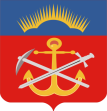 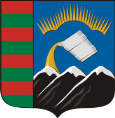 Основные характеристики бюджета Печенгского округа 2024 год и плановый период 2025-2026 годов
млн.рублей
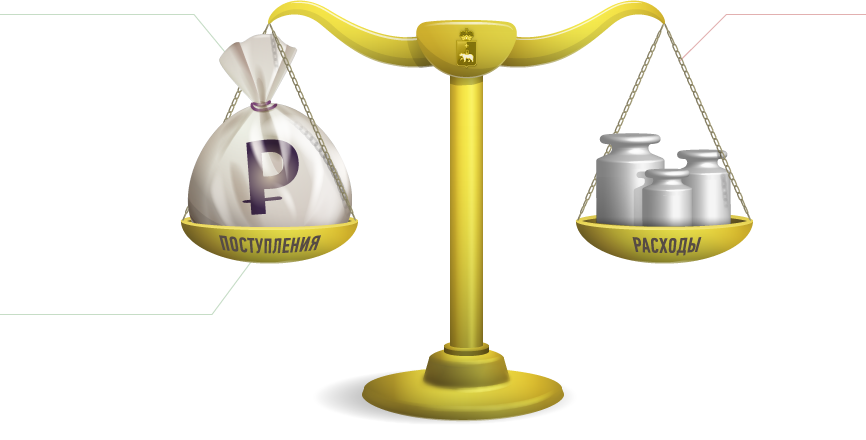 Бюджет для граждан на 2024 год и плановый период 2025-2026 годов
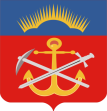 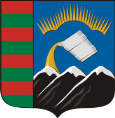 Основные характеристики бюджета Печенгского округа 2024
 год и плановый период 2025-2026 годов
млн.рублей
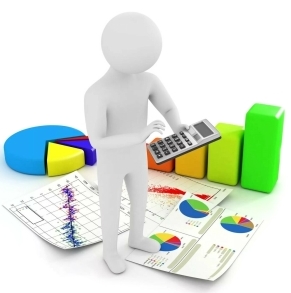 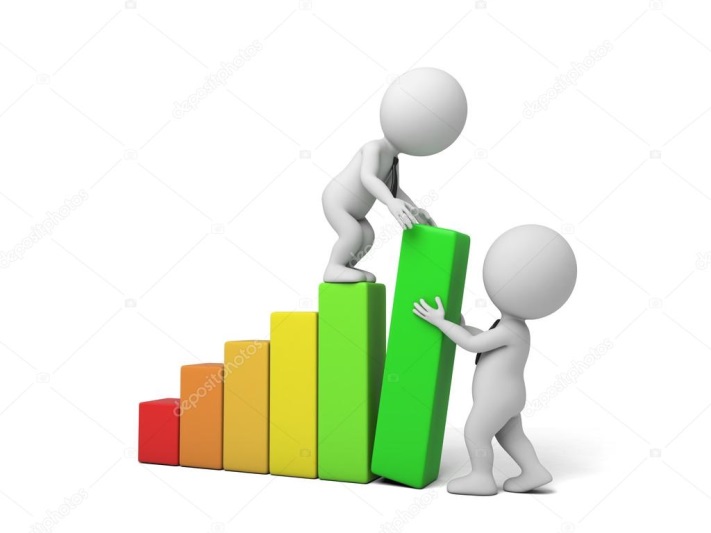 Бюджет для граждан на 2024 год и плановый период 2025-2026 годов
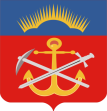 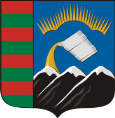 Структура доходов бюджета Печенгского муниципального округа на 2024 год и на плановый период 2025-2026 годов
2 085,2
Бюджет для граждан на 2024 год и плановый период 2025-2026 годов
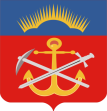 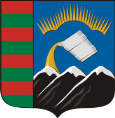 Структура доходов бюджета Печенгского муниципального округа на 2024год
6,2
9,6
0,7
3,2
17,1
24,9
152,9
774,1
Бюджет для граждан на 2024 год и плановый период 2025-2026 годов
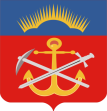 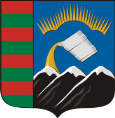 Доходы бюджета Печенгского муниципального округа на 2024 год и на плановый период 2025-2026 годов
млн.рублей
Бюджет для граждан на 2024 год и плановый период 2025-2026 годов
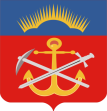 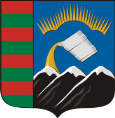 Доходы бюджета Печенгского муниципального округа на 2024 год и на плановый период 2025-2026 годов
млн.рублей
Бюджет для граждан на 2024 год и плановый период 2025-2026 годов
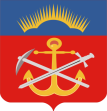 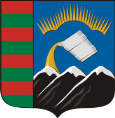 Доходы бюджета Печенгского муниципального округа на 2024 год и на плановый период 2025-2026 годов
млн.рублей
Бюджет для граждан на 2024 год и плановый период 2025-2026 годов
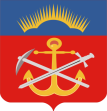 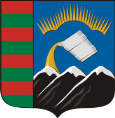 Структура расходов бюджета Печенгского муниципального округа на 2024 год
12,1%
Бюджет для граждан на 2024 год и плановый период 2025-2026 годов
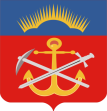 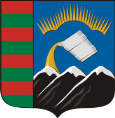 Расходы бюджета Печенгского муниципального округа на 2024 год и на плановый период 2025-2026 годов
млн.рублей
Бюджет для граждан на 2024 год и плановый период 2025-2026 годов
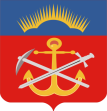 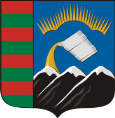 Расходы бюджета Печенгского муниципального округа на 2024 год и на плановый период 2025-2026 годов
млн.рублей
4Бюджет для граждан на 2024 год и плановый период 2025-2026 годов
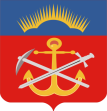 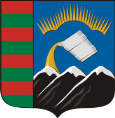 Расходы бюджета Печенгского муниципального округа на 2024 год и на плановый период 2025-2026 годов
млн.рублей
Бюджет для граждан на 2024 год и плановый период 2025-2026 годов
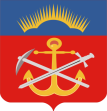 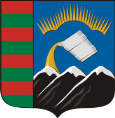 Расходы бюджета Печенгского муниципального округа на 2024 год и на плановый период 2025-2026 годов
млн.рублей
Бюджет для граждан на 2024 год и плановый период 2025-2026 годов
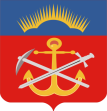 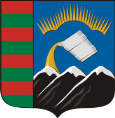 Муниципальные программы Печенгского муниципального округа
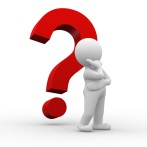 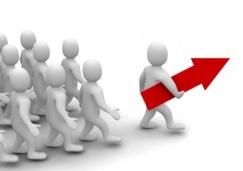 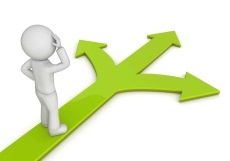 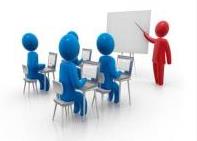 Бюджет для граждан на 2024 год и плановый период 2025-2026 годов
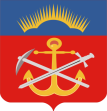 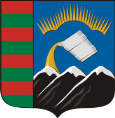 Сведения о расходах  бюджета на реализацию муниципальных программ Печенгского муниципального округа на 2024 год и на плановый период 2025-2026 годов
млн.рублей
Бюджет для граждан на 2024 год и плановый период 2025-2026 годов
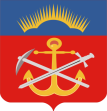 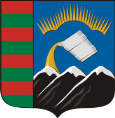 Сведения о расходах  бюджета на реализацию муниципальных программ Печенгского муниципального округа на 2024 год и на плановый период 2025-2026 годов
млн.рублей
Бюджет для граждан на 2024 год и плановый период 2025-2026 годов
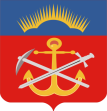 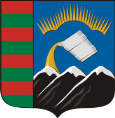 Сведения о расходах  бюджета на реализацию муниципальных программ Печенгского муниципального округа на 2024 год и на плановый период 2025-2026 годов
млн.рублей
Бюджет для граждан на 2024 год и плановый период 2025-2026 годов
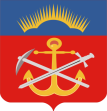 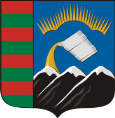 Муниципальные программы Печенгского муниципального округа на 2024 год и на плановый период 2025-2026 годов
ОБЕСПЕЧЕНИЕ СОЦИАЛЬНОЙ СТАБИЛЬНОСТИ
КУЛЬТУРА
МОЛОДЕЖНАЯ ПОЛИТИКА
9,65 %
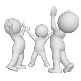 0,5 %
ОБРАЗОВАНИЕ
2,7 %
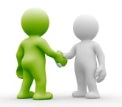 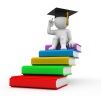 54,9 %
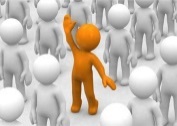 ОБЕСПЕЧЕНИЕ ОБЩЕСТВЕННОГО ПОРЯДКА 
И БЕЗОПАСНОСТИ 
НАСЕЛЕНИЯ
ЭНЕРГОСБЕРЕЖЕНИЕ
 И ПОВЫШЕНИЕ ЭНЕРГОЭФФЕКТИВНОСТИ
0,9 %
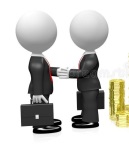 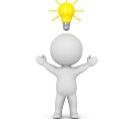 0,02 %
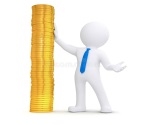 2 %
МУНИЦИПАЛЬНЫЕ ФИНАНСЫ
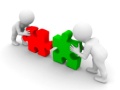 8,1 %
МУНИЦИПАЛЬНОЕ УПРАВЛЕНИЕ И ГРАЖДАНСКОЕ ОБЩЕСТВО
МУНИЦИПАЛЬНОЕ ИМУЩЕСТВО И ЗЕМЕЛЬНЫЕ РЕСУРСЫ
ТРАНСПОРТНАЯ СИСТЕМА
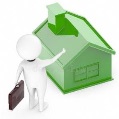 2,7 %
ЭКОНОМИЧЕСКИЙ
 ПОТЕНЦИАЛ
ФИЗИЧЕСКАЯ КУЛЬТУРА И СПОРТ
3,8 %
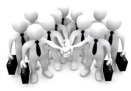 0,03 %
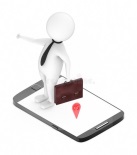 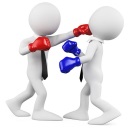 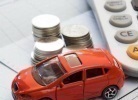 2,9 %
КОМФОРТНАЯ 
СРЕДА ПРОЖИВАНИЯ
11%
Бюджет для граждан на 2024 год и плановый период 2025-2026 годов
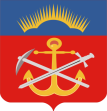 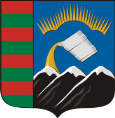 Муниципальная программа
«Образование»
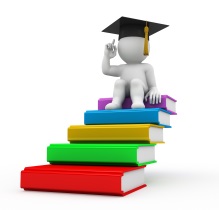 1 843,1
млн.рублей
ОБ
1 312,6
млн.рублей
ФБ
66,8
млн.рублей
МБ
463,7
млн.рублей
Бюджет для граждан на 2024 год и плановый период 2025-2026 годов
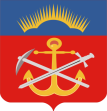 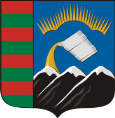 Муниципальная программа
«Обеспечение социальной стабильности»
90,2
млн.рублей
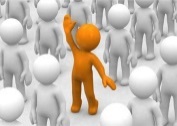 МБ
1,7
 млн.рублей
ОБ
88,5
 млн.рублей
ФБ
0,0
 млн.рублей
Бюджет для граждан на 2024 год и плановый период 2025-2026 годов
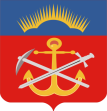 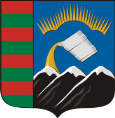 Муниципальная программа
«Культура»
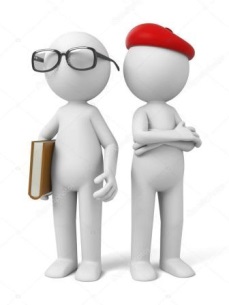 324,4
млн.рублей
МБ
160,3 млн.рублей
ОБ
160,3
млн.рублей
ФБ
3,8
млн.рублей
Бюджет для граждан на 2024 год и плановый период 2025-2026 годов
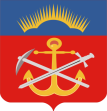 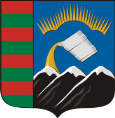 Муниципальная программа
«Культура»
Бюджет для граждан на 2024 год и плановый период 2025-2026 годов
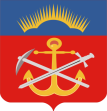 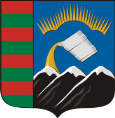 Муниципальная программа
«Обеспечение общественного порядка и  безопасности населения»
32,3
млн.рублей
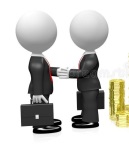 МБ
29,1      млн.рублей
ОБ
3,2
 млн.рублей
ФБ
0,0
 млн.рублей
Бюджет для граждан на 2024 год и плановый период 2025-2026 годов
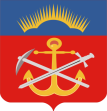 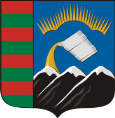 Муниципальная программа
«Экономический потенциал»
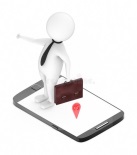 1,1
млн.рублей
ФБ
0,0
млн.рублей
ОБ
0,02
млн.рублей
МБ
1,08 млн.рублей
Бюджет для граждан на 2024 год и плановый период 2025-2026 годов
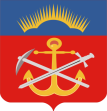 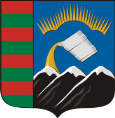 Муниципальная программа
«Комфортная среда проживания»
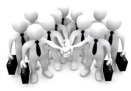 371,2
млн.рублей
ОБ
88,4      млн.рублей
МБ
282,8    млн.рублей
ФБ
0,0
 млн.рублей
Бюджет для граждан на 2024 год и плановый период 2025-2026 годов
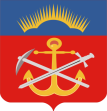 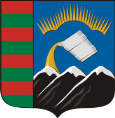 Муниципальная программа
«Комфортная среда проживания»
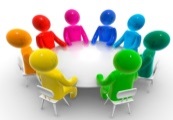 Бюджет для граждан на 2024 год и плановый период 2025-2026 годов
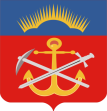 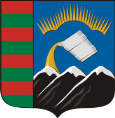 Муниципальная программа
«Комфортная среда проживания»
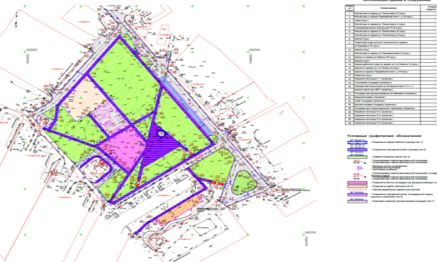 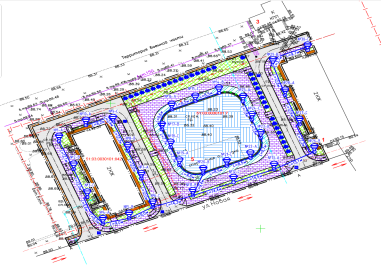 Бюджет для граждан на 2024 год и плановый период 2025-2026 годов
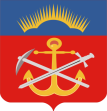 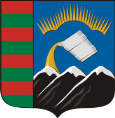 Муниципальная программа
«Муниципальное управление и гражданское общество»
272,0
млн.рублей
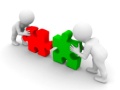 МБ
264,9
млн.рублей
ОБ
1,1
млн.рублей
ФБ
6,0
млн.рублей
Бюджет для граждан на 2024 год и плановый период 2025-2026 годов
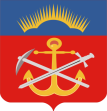 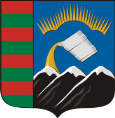 Муниципальная программа
«Молодежная политика»
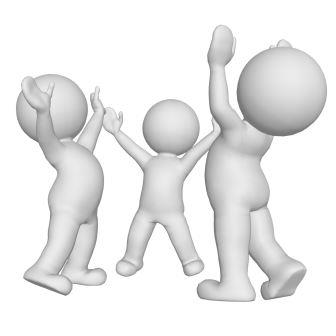 Итого по программе
16,4
млн.рублей
ОБ
0,0
 млн.рублей
МБ
16,4      млн.рублей
ФБ
0,0
 млн.рублей
Бюджет для граждан на 2024 год и плановый период 2025-2026 годов
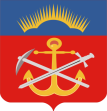 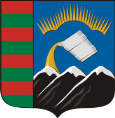 Муниципальная программа
«Физическая культура и спорт»
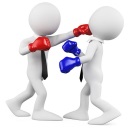 96,1
млн.рублей
ФБ
0,0
млн.рублей
МБ
71,8
млн.рублей
ОБ
24,3
млн.рублей
Бюджет для граждан на 2024 год и плановый период 2025-2026 годов
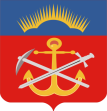 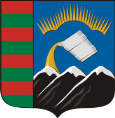 Муниципальная программа
«Муниципальные финансы»
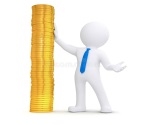 67,6
млн.рублей
МБ
67,6
млн.рублей
ФБ
0,0
млн.рублей
ОБ
0,0
млн.рублей
Бюджет для граждан на 2024 год и плановый период 2025-2026 годов
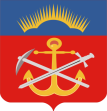 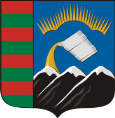 Муниципальная программа
«Энергосбережение и повышение энергоэффективности»
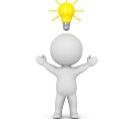 Итого по программе
0,8
млн.рублей
МБ
0,8
 млн.рублей
ОБ
0,0
 млн.рублей
ФБ
0,0
 млн.рублей
Бюджет для граждан на 2024 год и плановый период 2025-2026 годов
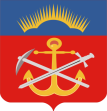 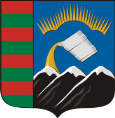 Муниципальная программа
«Транспортная система»
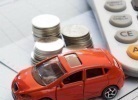 127,3
млн.рублей
МБ
83,2
млн.рублей
ОБ
44,1
млн.рублей
ФБ
0,0
млн.рублей
Бюджет для граждан на 2024 год и плановый период 2025-2026 годов
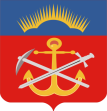 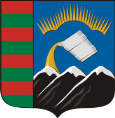 Муниципальная программа
«Муниципальное имущество и земельные ресурсы»
90,2
млн.рублей
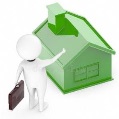 МБ
85,2
млн.рублей
ОБ
5,0
млн.рублей
ФБ
0,0
млн.рублей
Бюджет для граждан на 2024 год и плановый период 2025-2026 годов
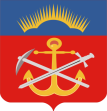 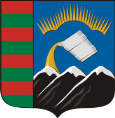 Муниципальный долг
обязательства, возникающие из муниципальных заимствований, другие обязательства в соответствии с видами долговых обязательств, установленными Бюджетным кодексом РФ, принятые на себя муниципальным округом
Предельный объем на 01.01.2025 = 167,8
        млн. рублей
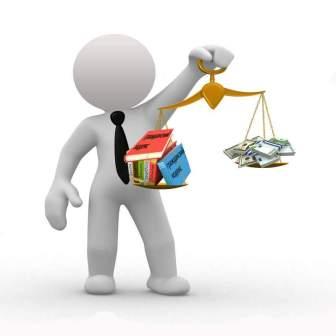 Предельный объем на 01.01.2026 = 285,8
        млн. рублей
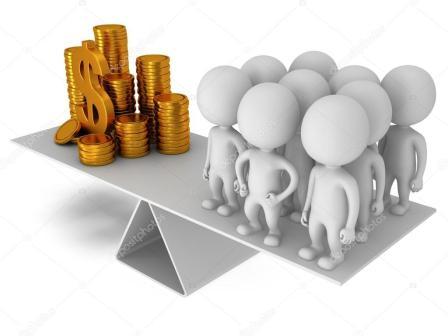 Предельный объем на 01.01.2027 = 334,9
        млн. рублей
Рост муниципального долга  округа обусловлен  привлечением кредитных  ресурсов в целях покрытия бюджетного дефицита, сложившегося за счет роста расходов бюджета, предусматривающих реализацию полномочий по содержанию муниципальных учреждений, муниципального имущества, а также реализации Указов Президента Российской Федерации , исполнение других социальных обязательств
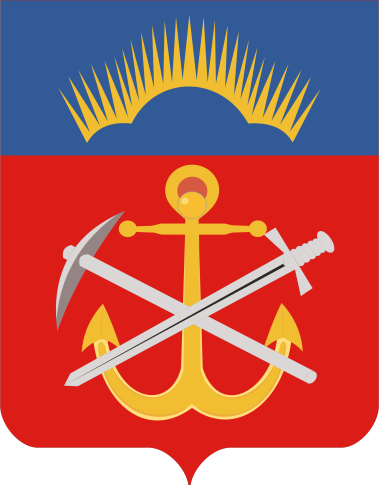 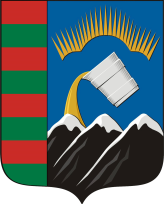 Спасибо за вниманиеКонтактная информация для обращения граждан:Начальник финансового управления  Ионова Ольга Валерьевна Тел.  81554  5-02-70 E-mail:  fino@pechengamr.ru